Mining Twitter Data for Fun and Profit
Joseph Canner, MHS
Neeraja Nagarajan, MD, MPH

Johns Hopkins University

Stata Conference
Chicago, IL
July 28, 2016
Background
Various studies of Twitter feed data
Surgical providers
Surgical education
Global surgery
Breast Cancer
Mammography
Objective: descriptive analysis of content, users, re-tweet patterns, etc.
Background (cont’d)
Real-time Twitter feed data (actual tweet content) using keyword filters: provided by collaborator in Computer Science Department at JHU 
Researcher desired automated process for extracting user profile information
Desired workflow
Real-time feed data
Qualitative review of tweet content
User ID list
Twitter API
User Profile
Information
Data analysis
Twitter API History
Version 1.0 required only a very simple URL, e.g. http://search.twitter.com/search.json?q=stata
Stata users could grab Twitter feed data using a single insheetjson command:
insheetjson tw_fu tw_uid tw_geo using "http://search.twitter.com/search.json?q=stata", table(results) col("from_user" "from_user_id_str" "geo:coordinates")

(Source: help insheetjson)
Twitter API History (cont’d)
Early in 2013, Twitter moved to API v1.1
OAuth authentication required, e.g.:
curl --request 'POST' 'https://api.twitter.com/1.1/users/lookup.json' --data 'screen_name=IntSurg%2CLVSelbs%...RuthBragaMSN' --header 'Authorization: OAuth oauth_consumer_key="kg0F5wu3660dMMTuLkyoWp7tx",oauth_nonce="ajBxdP7iwtFRfvms5f4xcIIY3IEOBYGC",oauth_signature="AFrOX11yGPMeohUU0sDHtj%2Bzyck%3D",oauth_signature_method="HMACSHA1",oauth_timestamp="1438002055",oauth_token="3112564480RVVmDmYZwunmAHfqhr1iDQYbjbCrAsRbEcnzYv",oauth_version="1.0"' --verbose > profiles1.txt
Twitter API History (cont’d)
Early in 2013, Twitter moved to API v1.1
OAuth authentication required, e.g.:
curl --request 'POST' 'https://api.twitter.com/1.1/users/lookup.json' --data 'screen_name=IntSurg%2CLVSelbs%...RuthBragaMSN' --header 'Authorization: OAuth oauth_consumer_key="kg0F5wu3660dMMTuLkyoWp7tx",oauth_nonce="ajBxdP7iwtFRfvms5f4xcIIY3IEOBYGC",oauth_signature="AFrOX11yGPMeohUU0sDHtj%2Bzyck%3D",oauth_signature_method="HMACSHA1",oauth_timestamp="1438002055",oauth_token="3112564480RVVmDmYZwunmAHfqhr1iDQYbjbCrAsRbEcnzYv",oauth_version="1.0"' --verbose > profiles1.txt
Twitter API History (cont’d)
Early in 2013, Twitter moved to API v1.1
OAuth authentication required, e.g.:
curl --request 'POST' 'https://api.twitter.com/1.1/users/lookup.json' --data 'screen_name=IntSurg%2CLVSelbs%...RuthBragaMSN' 
--header 'Authorization: OAuth oauth_consumer_key="kg0F5wu3660dMMTuLkyoWp7tx",oauth_nonce="ajBxdP7iwtFRfvms5f4xcIIY3IEOBYGC",oauth_signature="AFrOX11yGPMeohUU0sDHtj%2Bzyck%3D",oauth_signature_method="HMACSHA1",oauth_timestamp="1438002055",oauth_token="3112564480RVVmDmYZwunmAHfqhr1iDQYbjbCrAsRbEcnzYv",oauth_version="1.0"' --verbose > profiles1.txt
Twitter API Example
GET users/lookup
100 users per request
Requests per 15 minutes: 180
Supply a comma separated list of screen names or user IDs
JSON Output
Example request: https://api.twitter.com/1.1/users/lookup.json?screen_name=twitterapi,twitter
User Profile Information
Personal URL
Image URLs
Location
Language
Date created
Description (bio)
Time Zone
Latest post
Number of:
Favorites
Followers/Followed
Lists
Posts
Friends
Color schemes
Flags
Twitter API OAuth Tool
Steps required in Stata (1)
Obtain the following from Twitter (once):
Consumer key: lHzrVQFfZM56z5uWyq9DE81dF
Consumer secret: oA9e7Z0MWUlFHR4ZL7rz18CIH1lUqO2744g8OSwqSalbns4qd6
Access token: 28822665-P316AqKj5lZb5J65VuJ1z87lj94IeJ0e4iHytDFVQ
Access token secret: i3Q2EIuo7DZbKSbZ6NWrhvUW4UygPCBI7eLiqv4lHAECh
Steps required in Stata (2)
Generate the following:
Time stamp: current time (plus a few hours) in number of seconds since 1/1/1970 at midnight
Random sequence of  32 characters (“nonce”)
Steps required in Stata (3)
Open a data set with list of users
Break up list into chunks of 100 
Percent-encode each chunk:
Characters A-Z, a-b, 0-9, period, underscore, tilde, dash stay the same
All other characters replaced with “%” followed by ASCII representation
IntSurg%2CLVSelbs%2C...
Steps required in Stata (4)
Percent-encode the Twitter API URL
https://api.twitter.com/1.1/users/lookup.json

https%3A%2F%2Fapi.twitter.com%2F1.1%2Fusers%2Flookup.json
Steps required in Stata (5)
Create HMAC signature from the percent-encoded request string and the secrets
HMAC=keyed-hash message authentication code
Used to verify data integrity and authentication
In general, any cryptographic hash function can be used (e.g., MD5, SHA1, etc.)
HMAC
HMAC(K,m)=
H((K’ ⊕ opad) || H((K’ ⊕ ipad) || m
H is a cryptographic hash function (SHA-1 for Twitter)
K is the secret key
m is the message to be authenticated
K' is another secret key, derived from the original key K
|| denotes concatenation
⊕ denotes exclusive or (XOR)
opad is the outer padding (0x5c5c5c…5c5c, one-block-long hexadecimal constant)
ipad is the inner padding (0x363636…3636, one-block-long hexadecimal constant)
SHA-1
Secure Hash Algorithm 1: cryptographic hash function designed by the NSA
Produces a 160-bit (20-byte) hash, known as a message digest, typically represented using 40 hex digits
Use discouraged as a security feature
Very good for maintaining data integrity
SHA-1 Algorithm
A, B, C, D and E are 32-bit words of the state;
F is a nonlinear function that varies;
<<<n denotes a left bit rotation by n places;
n varies for each operation;
Wt is the expanded message word of round t;
Kt is the round constant of round t;
     denotes addition modulo 232.
Mata Functions Needed for HMAC & SHA-1
inbase(b,x): convert real x to a string representation of x in base b
frombase(b,s): convert string s (base b) to a real
ascii(s): convert string s to a vector of ASCII numeric codes
char(c): convert vector c of ASCII numeric codes to a string
Other Tools needed for HMAC & SHA-1
Bitwise exclusive OR
Bitwise AND
Bitwise OR
Bitwise NOT
Left Pad
Right Pad
Steps required in Stata (6)
Base64 encode the HMAC signature
Convert signature to binary and divide into 6-bit chunks
0-25  A-Z
26-51  a-z
52-61  0-9
62  +
63  /
Steps required in Stata (7)
Submit request using cURL
curl --request 'POST' 'https://api.twitter.com/1.1/users/lookup.json' 
--data 'screen_name=IntSurg%2CLVSelbs%...RuthBragaMSN' 
--header 'Authorization: OAuth oauth_consumer_key="kg0F5wu3660dMMTuLkyoWp7tx",
oauth_nonce="ajBxdP7iwtFRfvms5f4xcIIY3IEOBYGC",
oauth_signature="AFrOX11yGPMeohUU0sDHtj%2Bzyck%3D",
oauth_signature_method="HMACSHA1",
oauth_timestamp="1438002055",
oauth_token="3112564480RVVmDmYZwunmAHfqhr1iDQYbjbCrAsRbEcnzYv",
oauth_version="1.0"'  > profiles1.txt
Sample JSON Output
Steps required in Stata (8)
Use insheetjson to convert JSON output to Stata
Re-assemble the chunks of 100 users
Get to work!
Next Steps
Publish a toolbox (next talk?)
Publish a command for user profile requests
Publish a command that is more general?
Twitter API requests
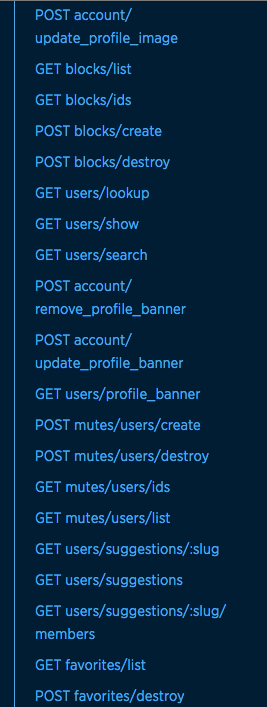 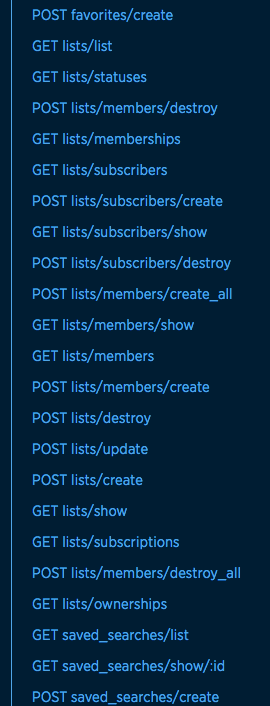 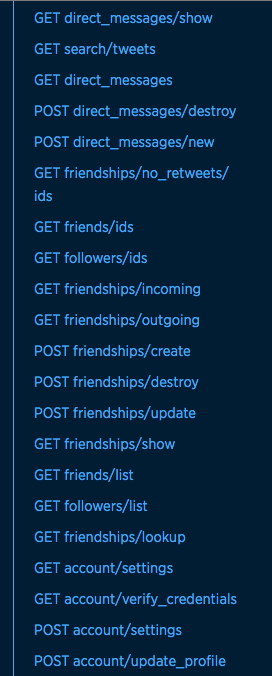 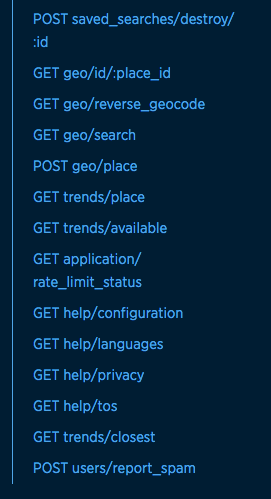